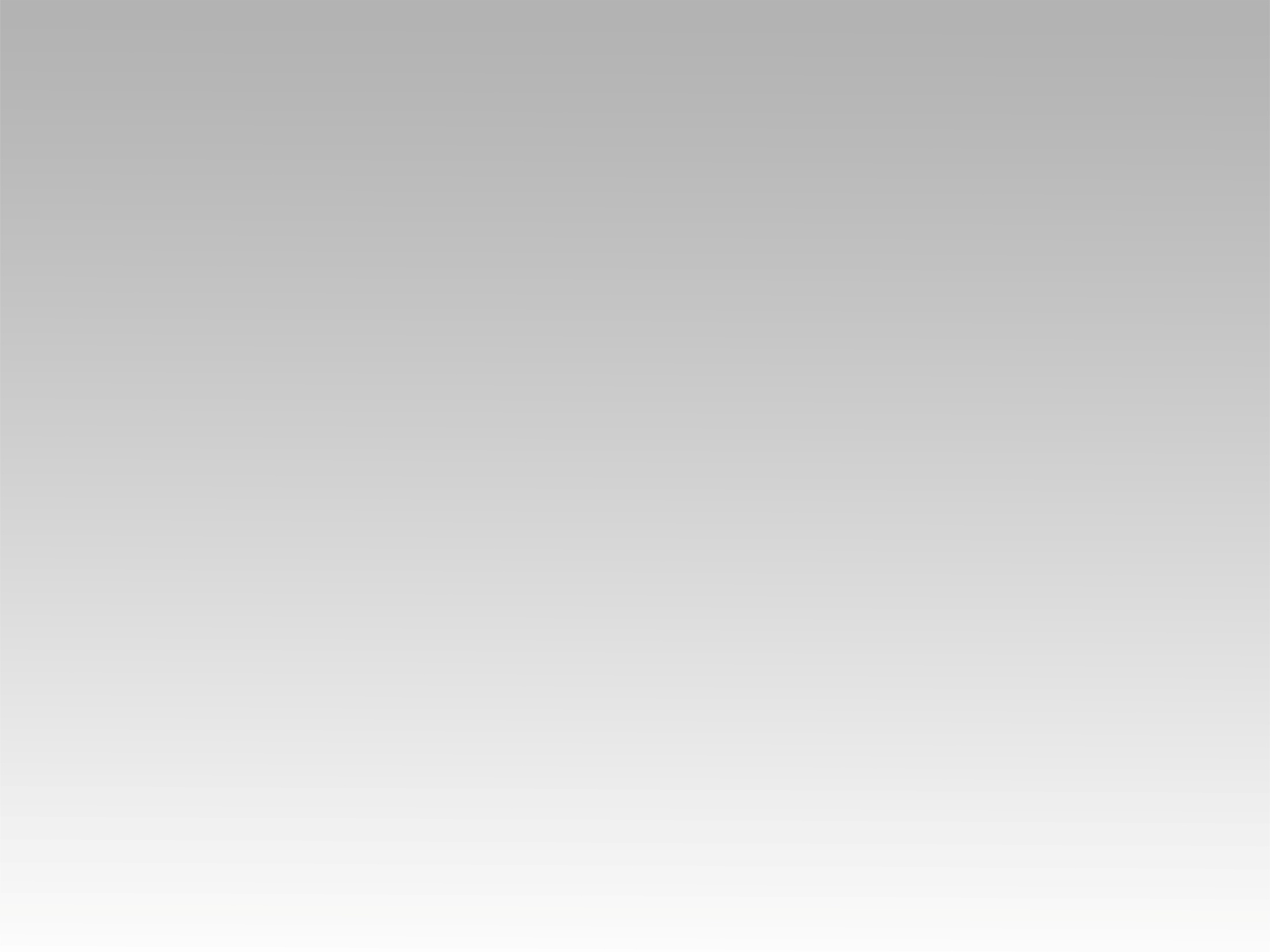 تـرنيــمة
ما أحلى الأيام الحلوة
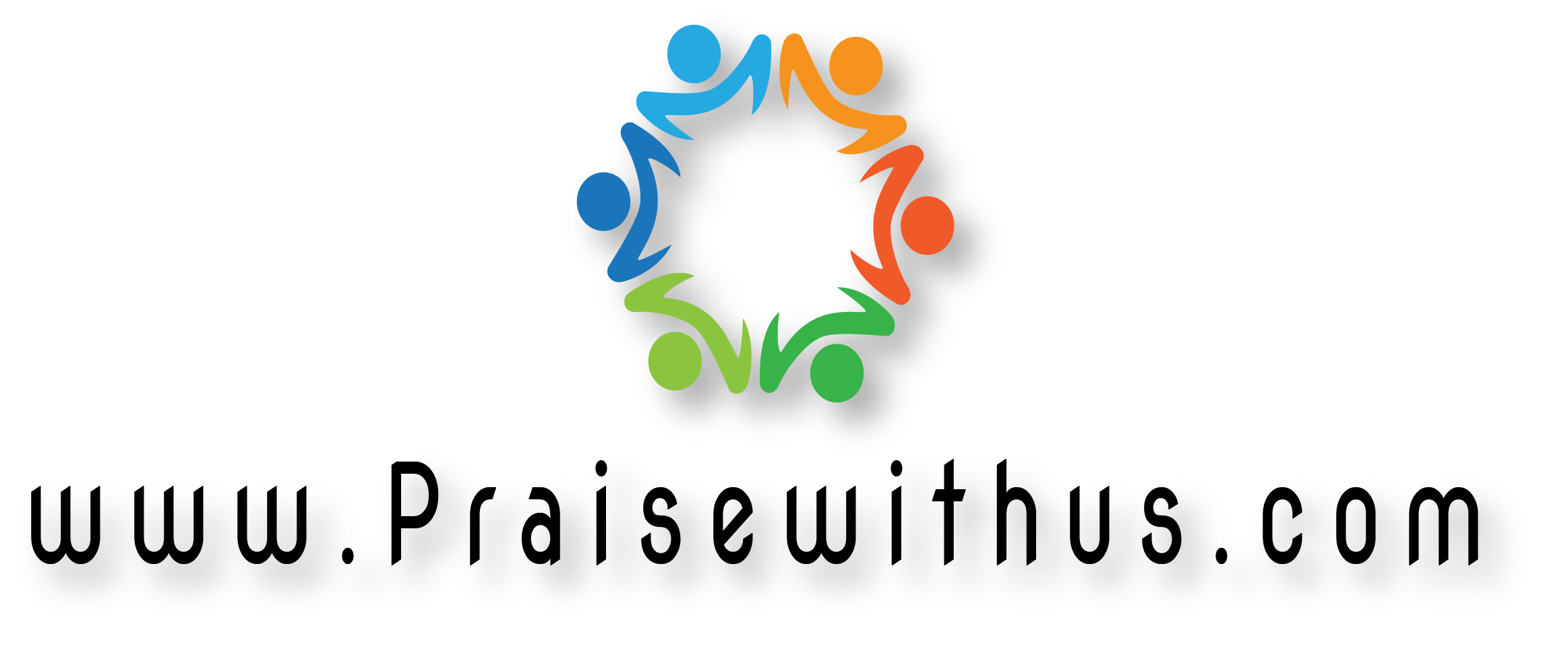 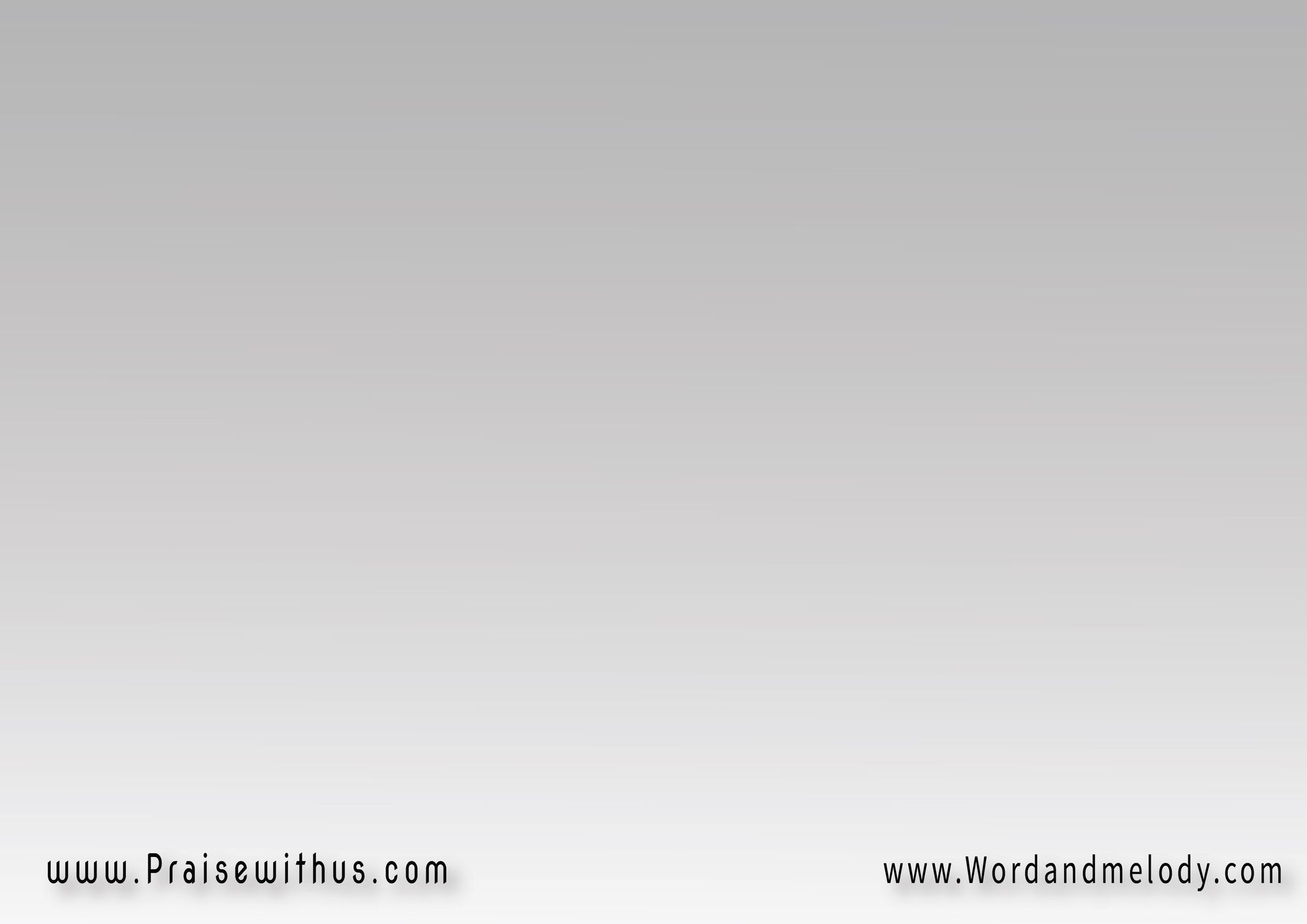 القرار: 
ما أحلى الأيام الحلوة 
أيام تجديــــــــــــدي
يوم ما بديت أصلي وأطلب
 من يسوع حبيبي
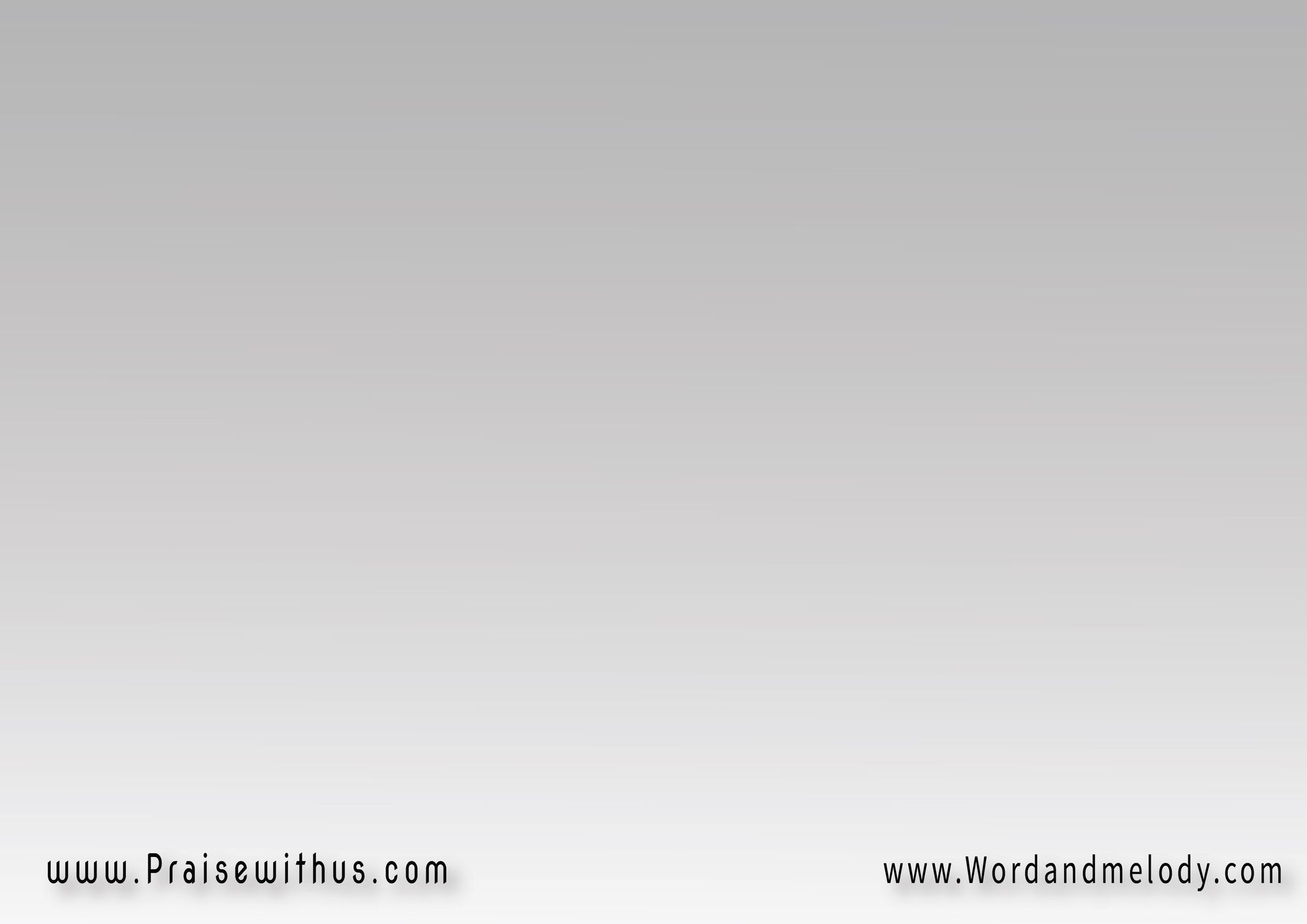 1- 
(يسوع أعطاني بره 
محى آثامـــــــــي
كتبلي اسمي بسفره 
علّى مقامــــــي )2
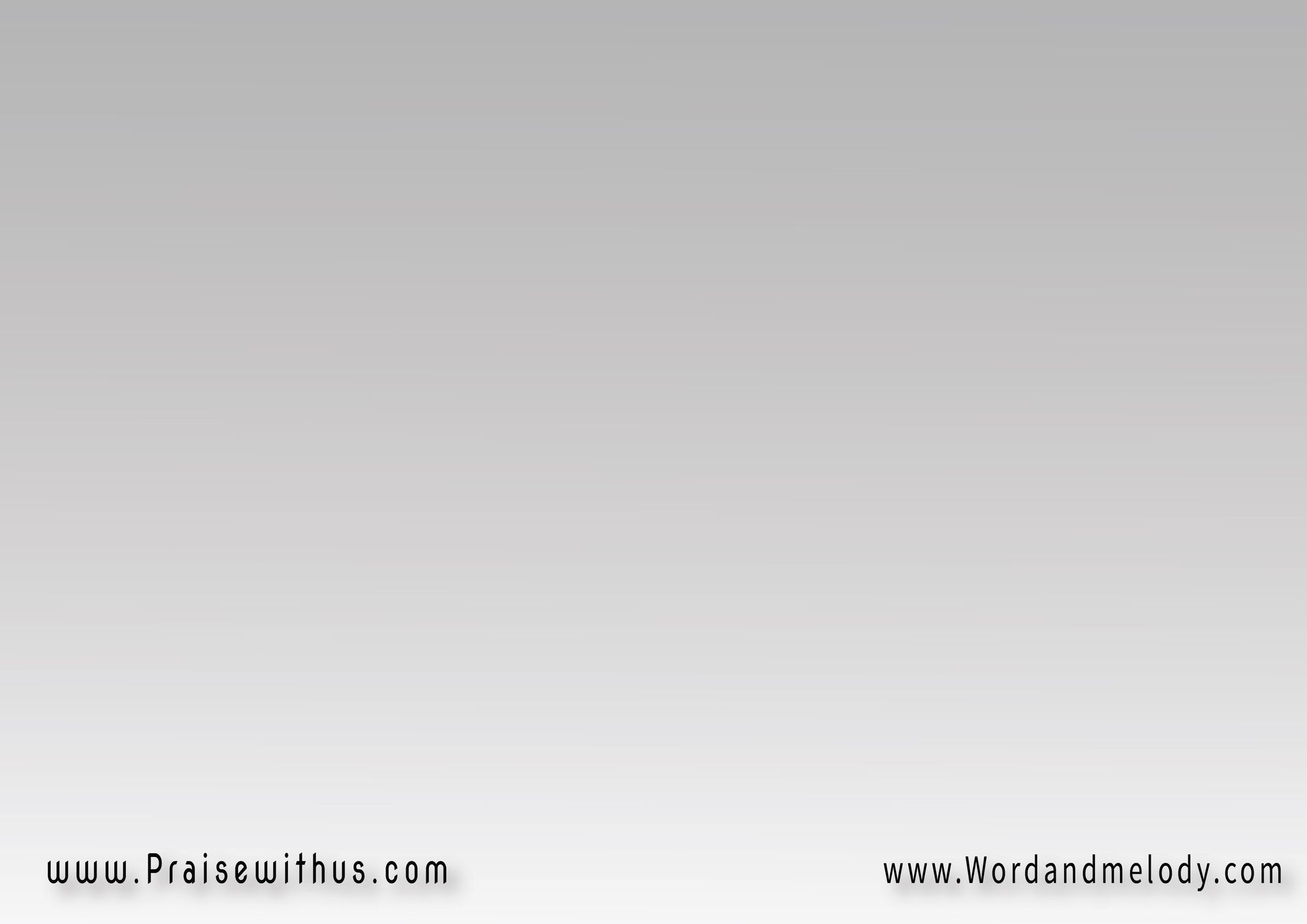 القرار: 
ما أحلى الأيام الحلوة 
أيام تجديــــــــــــدي
يوم ما بديت أصلي وأطلب
 من يسوع حبيبي
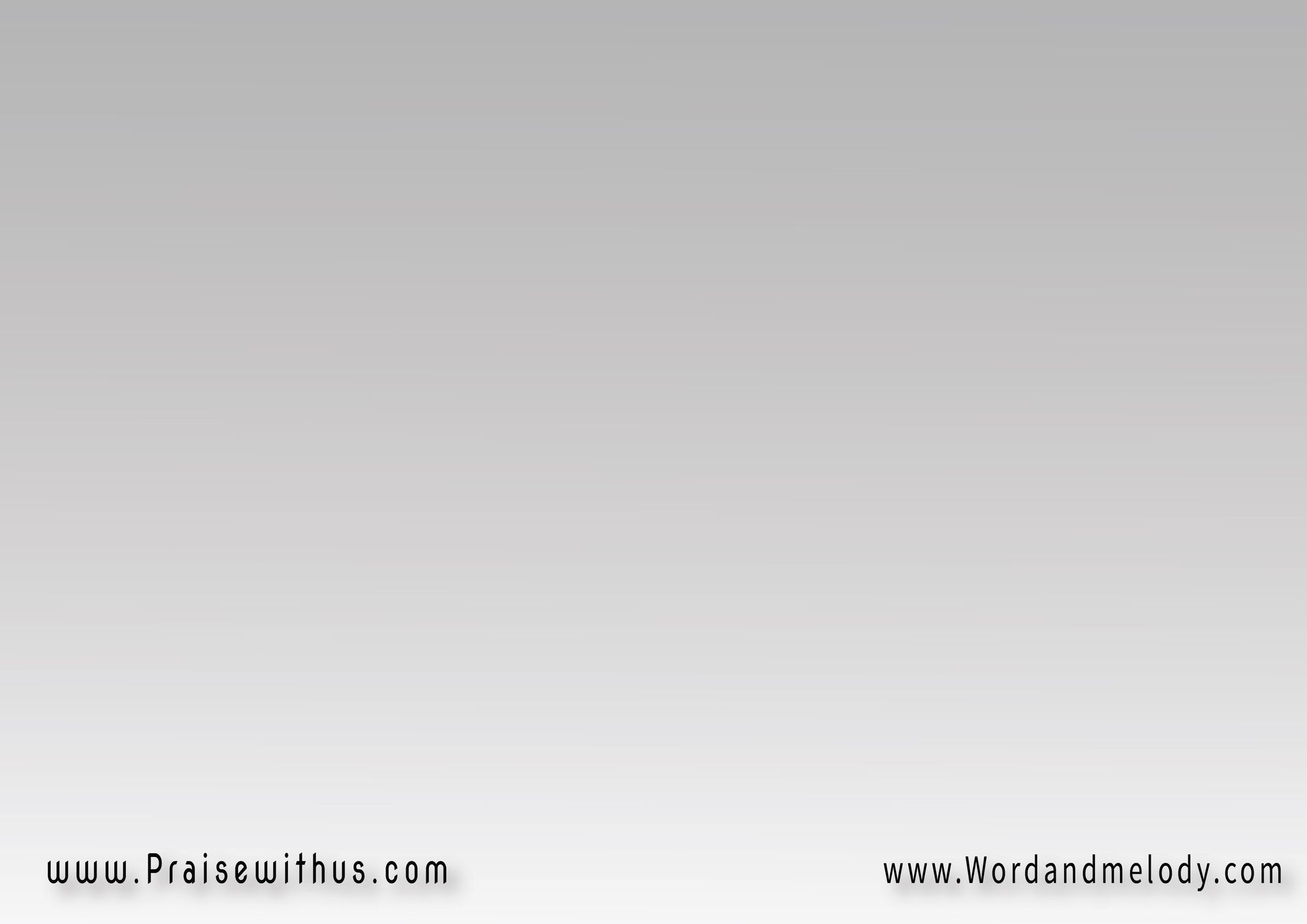 2- 
( لو ملكوني الدنيا
بكل ما فيهـــــــا
من غير يسوع حبيبي 
شو بدي فيهــــــــا )2
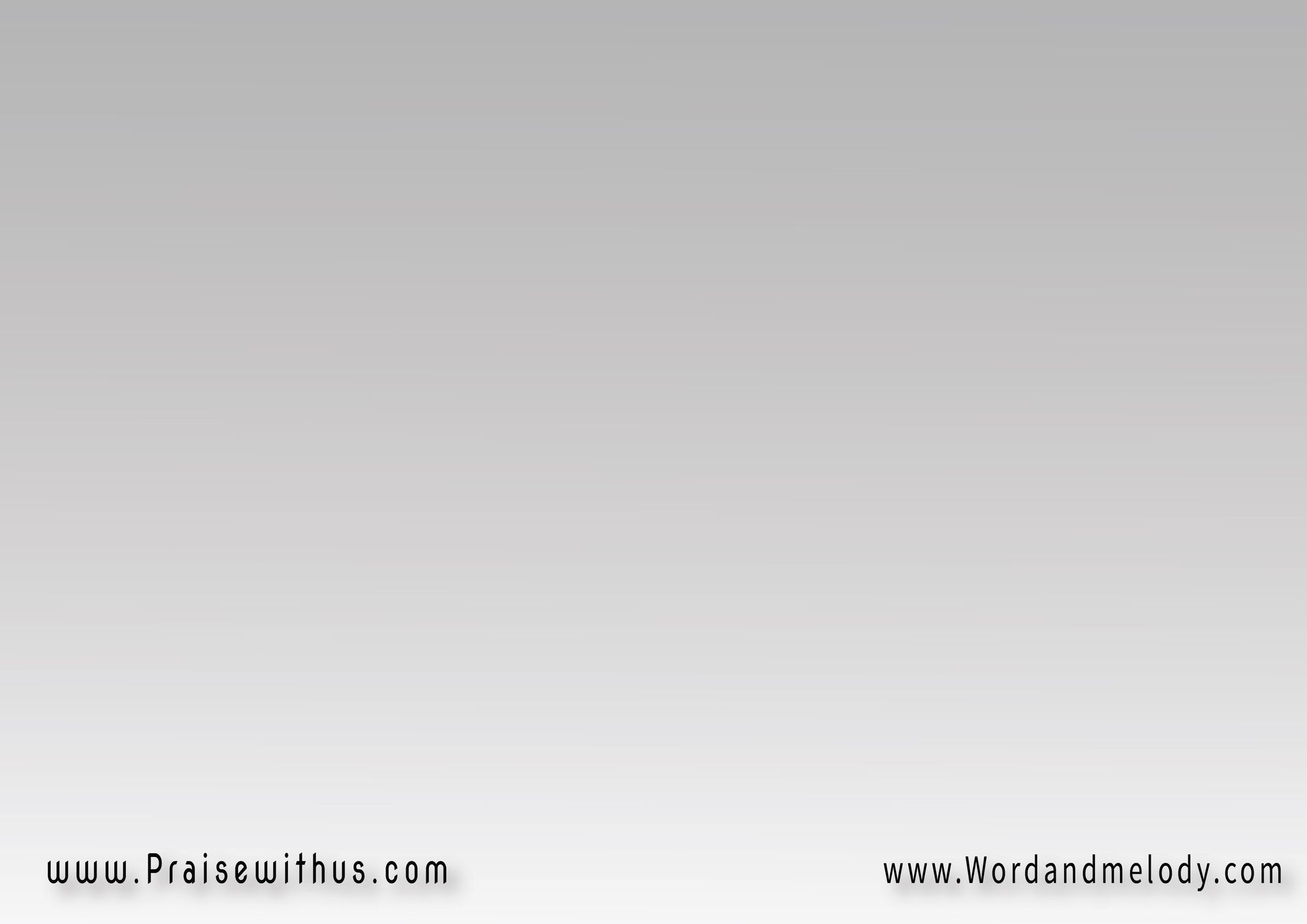 القرار: 
ما أحلى الأيام الحلوة 
أيام تجديــــــــــــدي
يوم ما بديت أصلي وأطلب
 من يسوع حبيبي
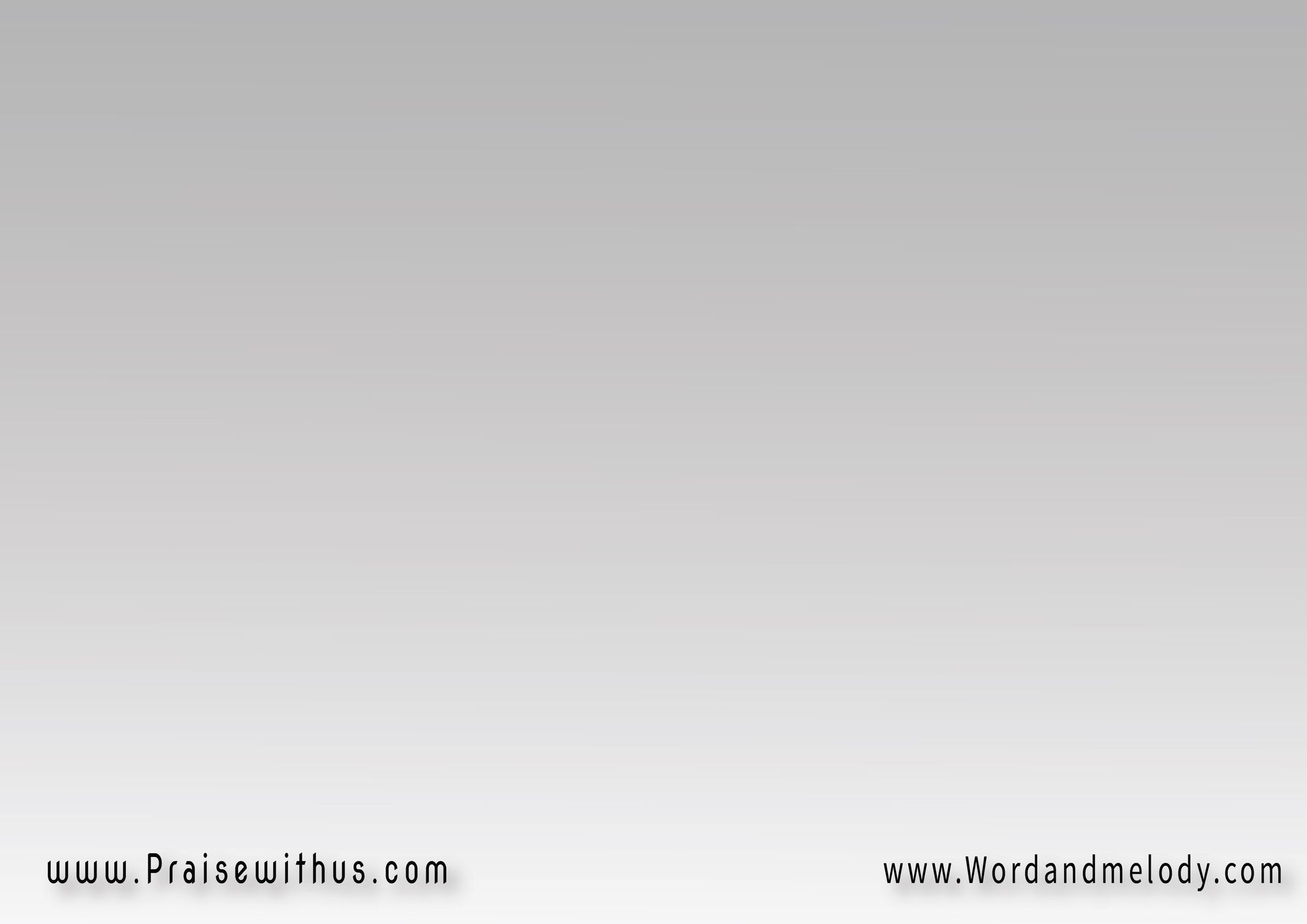 3- 
( لو ملكوني الدنيا 
هي وعملتهــــــا
من غير يسوع حبيبي
هي وقلتهـــــــا )2
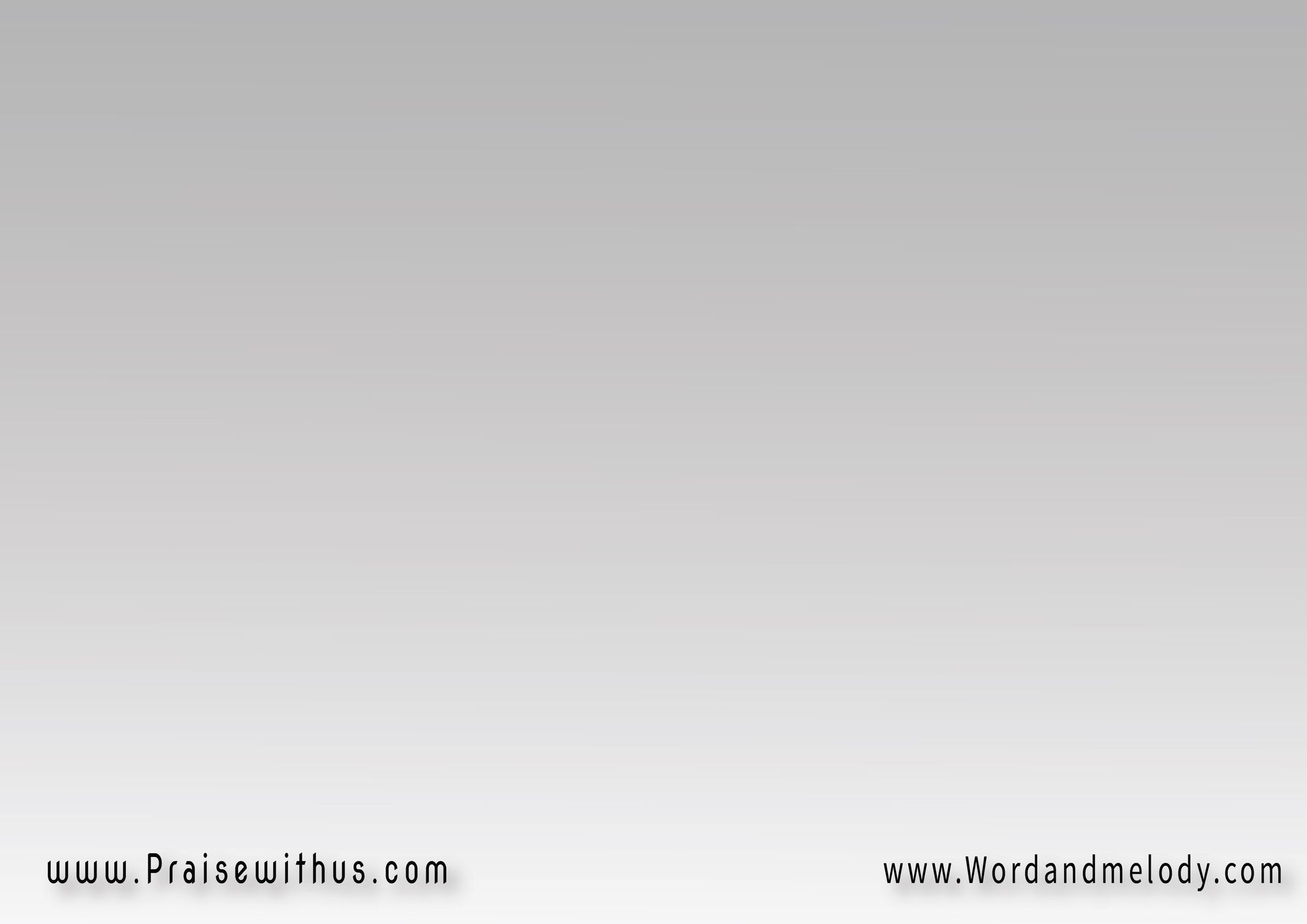 القرار: 
ما أحلى الأيام الحلوة 
أيام تجديــــــــــــدي
يوم ما بديت أصلي وأطلب
 من يسوع حبيبي
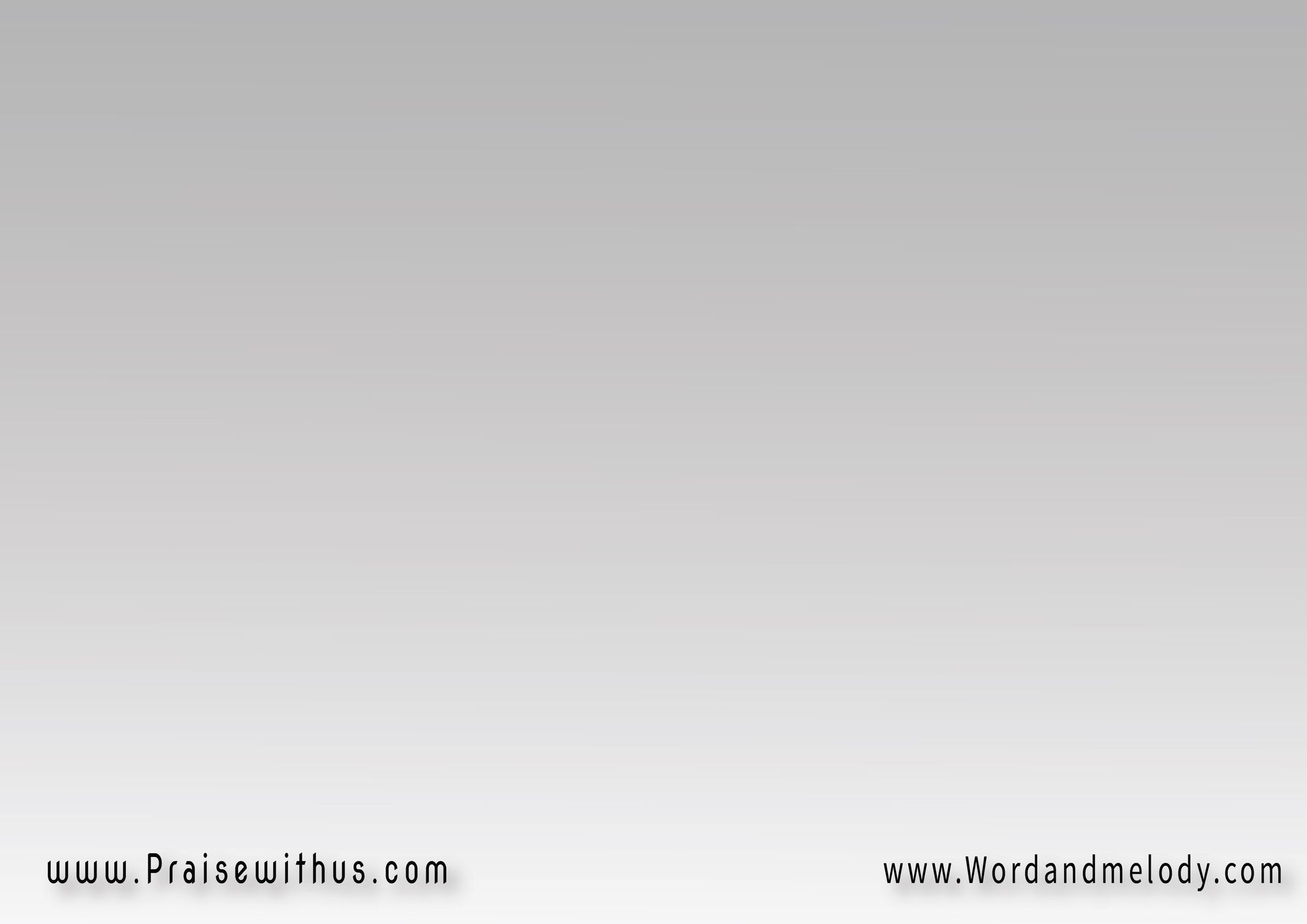 4- 
( لو ملكوني الدنيا
بكل ما فيهـــــــا
من غير يسوع حبيبي 
شو بدي فيهــــــــا )2
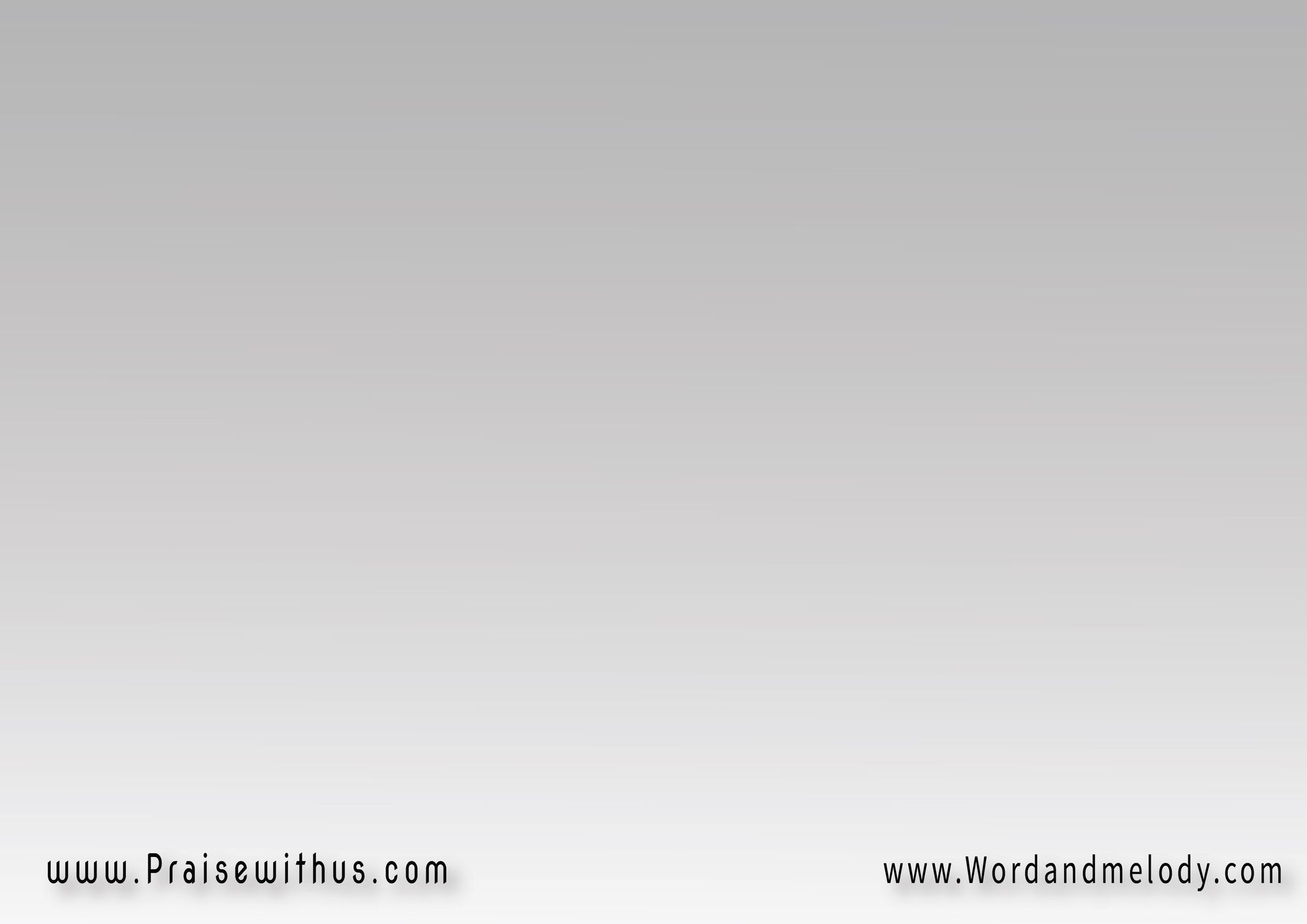 القرار: 
ما أحلى الأيام الحلوة 
أيام تجديــــــــــــدي
يوم ما بديت أصلي وأطلب
 من يسوع حبيبي